Language Change
Jul 19, 2019, S. C. Huang
Outline
Sound Change
Observation
Notation
Knowledge
Comparative Reconstruction
Internal Reconstruction
Alternation
Split of paradigm
How do we know?
Direct attestation
Conservative aspects of a language
Orthography, esp. the language has a long written history
Marginal forms, irregular forms
Reconstruction
Internal reconstruction
Comparative reconstruction
Sound Change
The Neogrammarian Model
Sound change is regular
Sound change has no memory
Sound change ignores grammar
Sound change is inevitable
Sound Change is Regular
/maːtə/ → /meɪ̯t/
/naːmə/ → /neɪ̯m/
/waːstə/ → /weɪ̯st/
/kaːkə/ → /keɪ̯k/
/naːpə/ → /neɪ̯p/
Notation for this change
aː > eɪ̯
ə > ∅
The Great Vowel Shift
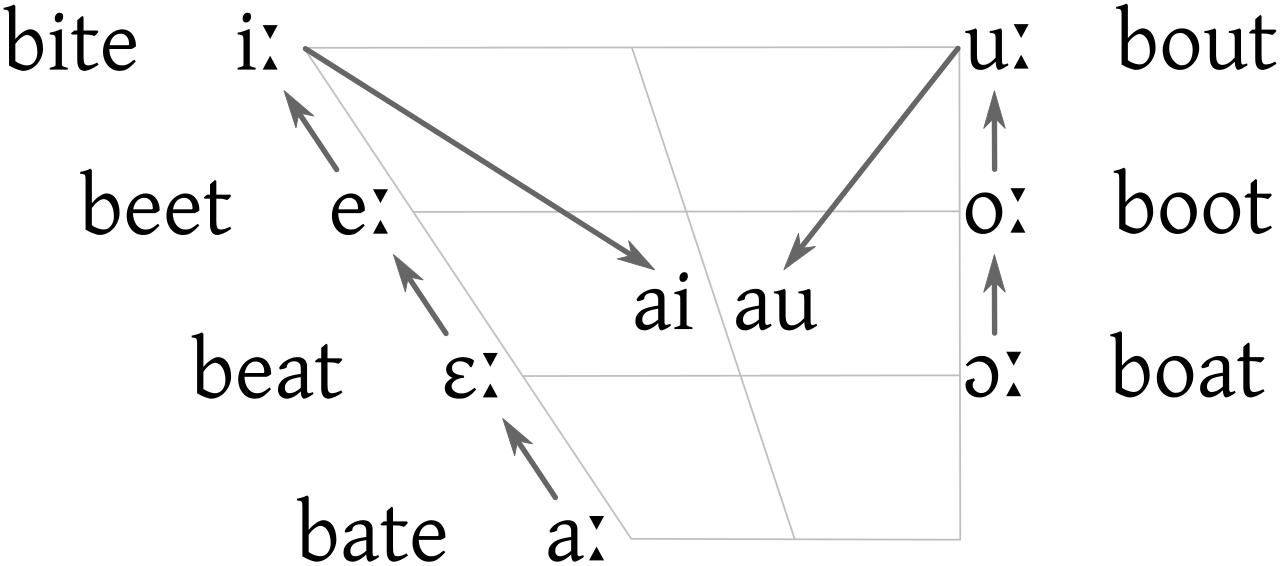 Source: https://en.wikipedia.org/wiki/File:Great_Vowel_Shift2c.svg
Another Example
/'kanẽ/ → /'kane/
/'kentũ/ → /'tʃɛnto/
/'kawũ/ → /'kavo/
/'kerwũ/ → /'tʃɛrvo/
/'kibũ/ → /'tʃibo/
/ki'wilis/ → /tʃi'vile/
/'kollũ/ → /'kɔllo/
/'korpus/ → /'kɔrpo/
/ku'kulus/ → /ku'kulo/
Conditioned Change
k > tʃ / _[+front]
There are many other changes in the example. 
How many did you see? 
(some are conditioned, and some are unconditioned)
Assimilation
Adjacent segments will have similar features
Special types of Assimilation:
Ablaut
Vowel Harmony
Final devoicing
Ablaut & Harmony
Ablaut
Harmony
/foːts/ → /foːt/
/foːtiz/ → /feːt/
/muːs/ → /muːs/
/muːsiz/ → /miːs/
/riːki/ → /riːki/
/kvæːði/ → /kvæːðe/
/urðu/ → /urðu/
/naːmu/ → /naːmo/
Lenition
/ka'pere/ → /ka'βer/
/'lupa/ → /'loβa/
/'mappa/ → /'mapa/
/'statũ/ → /es'taðo/
/'wiːta/ → /'biða/
/'gutta/ → /'gota/
/lo'kare/ → /lo'ɣar/
/a'kuːtũ/ → /a'ɣuðo/
/'wakka/ → /'baka/
/'akʷa/ → /'aɣwa/
Transphonologization
Compensatory Lengthening
<igh> /ix/ → /iː/ → /aɪ̯/
Nasalization
Tonogenesis
Multiple Changes
/'wulɸɑz/ → /'wulf/
/'wulɸoːs/ → /'wulvɑs/
/'hoːɸɑz/ → /'hoːf/
/'hoːɸoːs/ → /'hoːvɑs/
/'hlɑiβɑz/ → /'hlɑːf/
/'hlɑiβoːs/ → /'hlɑːvɑs/
The Order of Changes
ɑz > ∅ / _#
{ɸ, β} > f / _#
{ɸ, β} > v / _
What if the order of the sound changes is reversed?
Suprasegmental Change
ǵéwsoh₂ → ǵéwsoh₂
ǵéwsesi → ǵéwsesi
ǵéwseti → ǵéwseti
ǵéwsowe → ǵewsówe
ǵéwsome → ǵewsóme
When sound change seems irregular
tréyes → þrīz
tu → þū
déḱm̩t → tehun
dʰewbnós → deupaz
pṓds → fōt
bʰréh₂ter → brōþēr
Exception?
nókʷts → nahts
oḱtṓw → ahtōu
steh₂dʰom → stōdą
Exception?
pətḗr → fadēr
ḱm̩tóm → hundą
ǵéwseti → kiusidi
Comparative Reconstruction
Internal Reconstruction
Synchronic clues of diachronic change
Irregularity of morphology
Alternation
Allomorph
Similarity between paradigms
Conservative aspects of language
Similarity between languages
For Example
Alternation
/pleːps/ - /pleːbis/
/urps/ - /urbis/
/daps/ - /dapis/
/ops/ - /opis/
/reːks/ - /reːgis/
/striks/ - /strigis/
/kalks/ - /kalkis/
/kruks/ - /krukis/
Alternation
nature – natural
sane – sanity
serene – serenity
divine – divinity
school – scholarly
profound – profundity
provoke – provocative
Alternation
/ka'tav/ - /jix'tov/
/za'xaʁ/ - /jiz'koʁ/
/ba'dak/ - /jiv'dok/
/sa'val/ - /jis'bol/
/pa'ʕal/ - /jif'ʕal/
/ka'fal/ - /jix'pol/
/xa'faf/ - /jax'pof/
/xa'laf/ - /jaxa'laf/
/ha'ras/ - /jaha'ras/
/ha'fax/ - /jah'pox/
Split of Paradigm
/'pʲɛs/ - /'psɨ/
/'sɛn/ - /'snɨ/
/'kʲɛw/ - /'kwɨ/
/'wɛp/ - /'wbɨ/
/'rut/ - /'rɔdɨ/
/'mur/ - /'mɔrɨ/
/'vus/ - /'vɔzɨ/
/'sat/ - /'sadɨ/
/'var/ - /'varɨ/
/'lis/ - /'lisɨ/
/'ɕmʲɛx/ - /'ɕmʲɛxɨ/
/'lɛp/ - /'lɛpɨ/
/'xlɛp/ - /'xlɛbɨ/
/'dux/ - /'duxɨ/
/'lud/ - /'ludɨ/
/'brut/ - /'brudɨ/
A Famous Example
/bʰer-/ - /bʰeːr-/ - /bʰr̩-/
/dʰeː-/ - /dʰeː-/ - /dʰə-/
/terə-/ - /teːrə-/ - /tr̩ː-/
However
Regular sound change causes morphological irregularity!
Levelling: eliminating of alternation
Old English: cēozan – cēas – curon – gecoren
Modern English: choose – chose – chosen
Analogy:
Old English: sēoðan – sēaþ – sudon – gesoden
Modern English: seethe – seethed – seethed